Кинезиологические игры в корреционно- развивающей работе с детьми  старшего дошкольного возраста.
Педагог-психолог: Меньшикова Елена Анатольевна
Одним из универсальных методов является кинезиология-  наука о развитии умственных способностей через определенные двигательные упражнения.
Именно двигательные упражнения помогают создать новые нейронные связи и улучшить работу головного мозга, отвечающего за развитие психических процессов и интеллекта. 
Развитие интеллекта напрямую зависит от сформированности  полушарий головного мозга, их взаимодействия.
Применение данной методики улучшает:

 память
 внимание
 речь
 пространственные представления
 мелкую и крупную моторику

В связи с этим у детей происходит: 

снижение утомляемости
повышение работоспособности
повышение способности к произвольному контролю
повышению самооценки
Цель семинара:

познакомить педагогов с кинезиологическим методом через организацию системы упражнений, движений и психологических приемов при подготовке детей к школе.

Задачи:

привлечь педагогов к результативному воспитательно - образовательному процессу.
 заинтересовать их в обучении приемам и методам работы с детьми.
Кинезиология относится к здоровьесберегающей технологии 
Основным требованием к квалифицированному использованию специальных кинезиологических комплексов является точное выполнение движений и приемов.
Педагог обязан сначала сам освоить все упражнения до уровня осознания субъективных признаков изменений, происходящих в системе организма. После этого обучать каждого ребенка, получив обратную информацию о специфике воздействия.
Что включают в себя комплексы упражнений?
Растяжки – нормализуют гипертонус и гипотонус
Дыхательные упражнения улучшают ритмику организма , развивают самоконтроль и произвольность
Глазодвигательные упражнения – позволяют расширить поле зрения, улучшить восприятие
Телесные движения развивают межполушарное взаимодействие, снимают непроизвольные движения и мышечные зажимы.
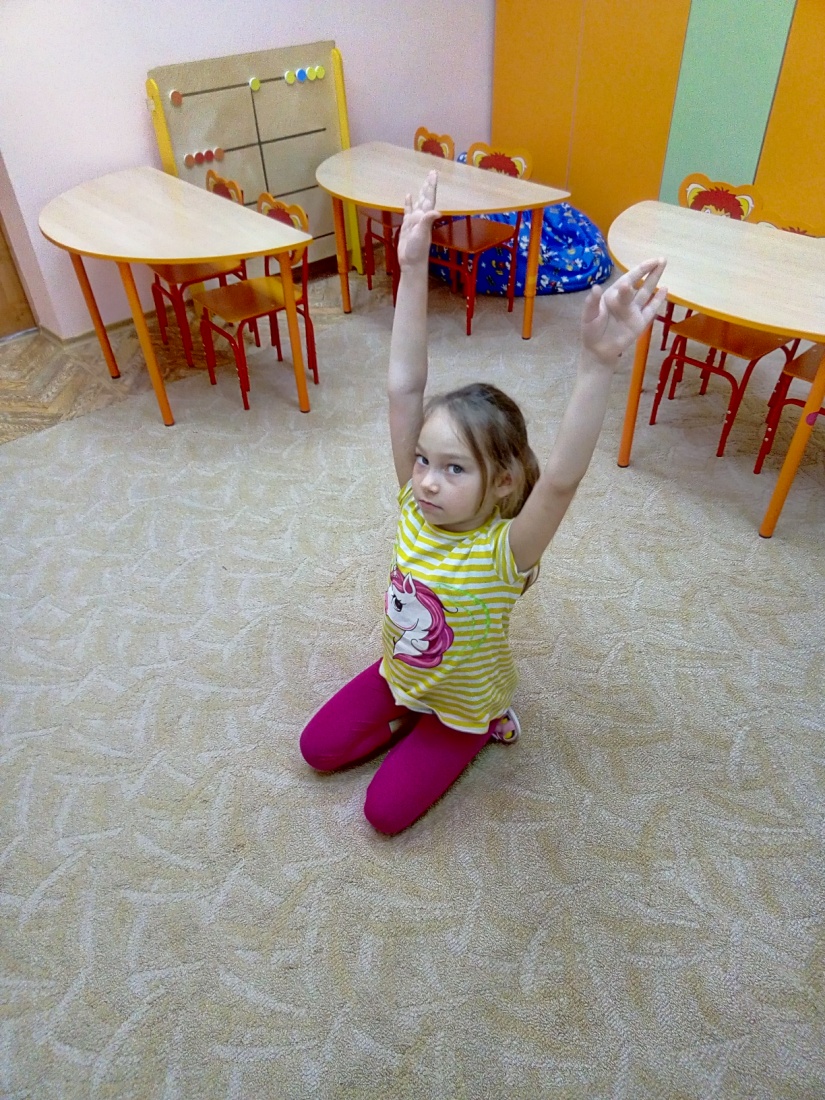 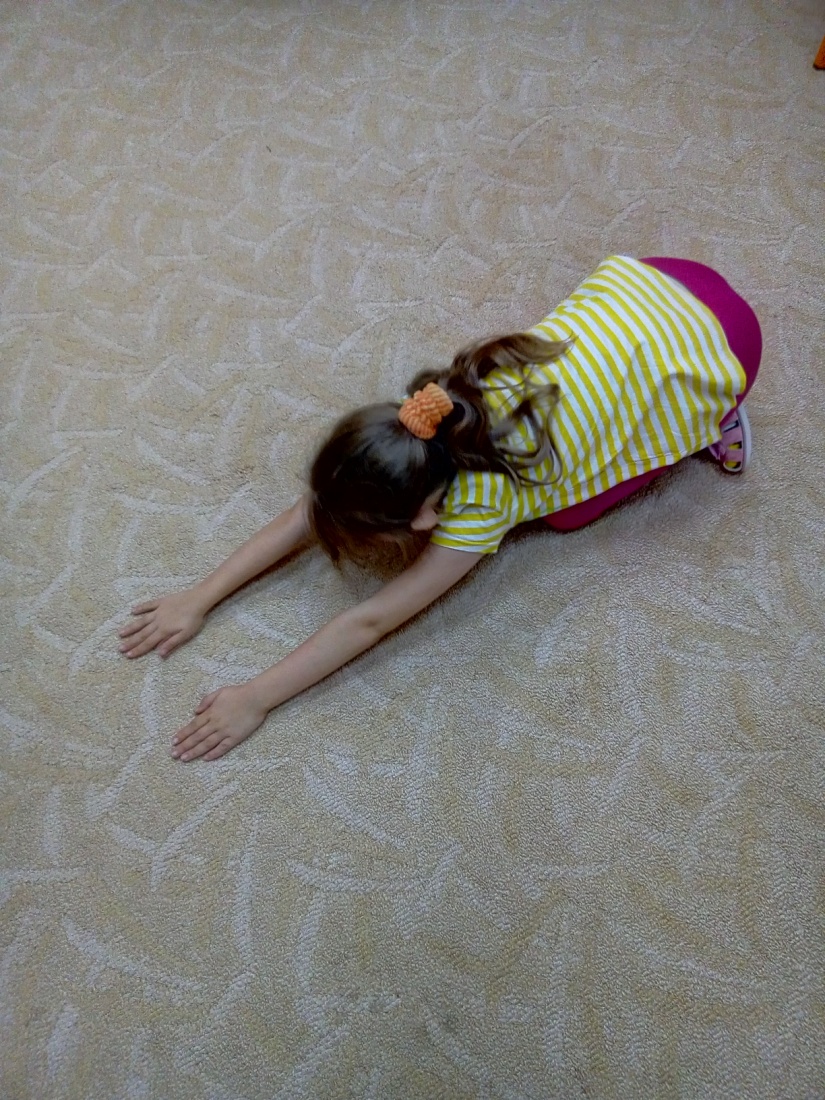 Растяжка «Травинка на ветру»
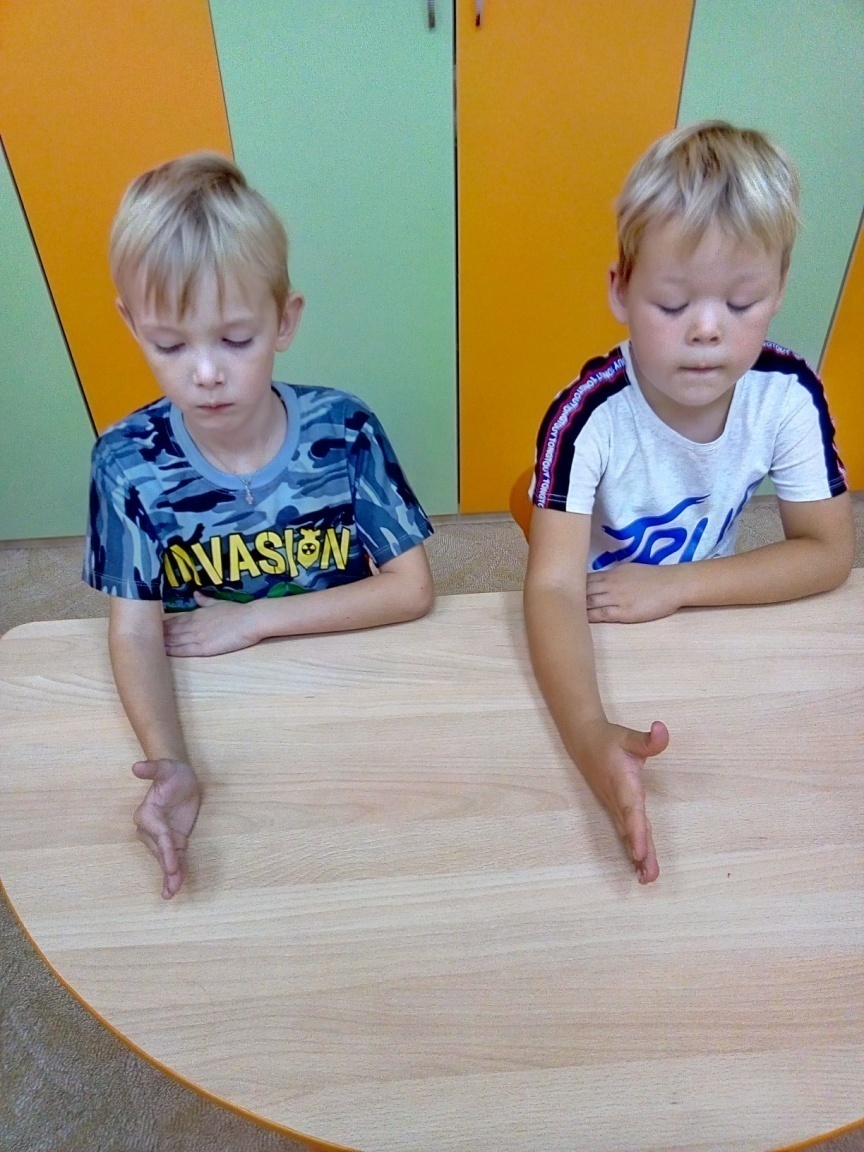 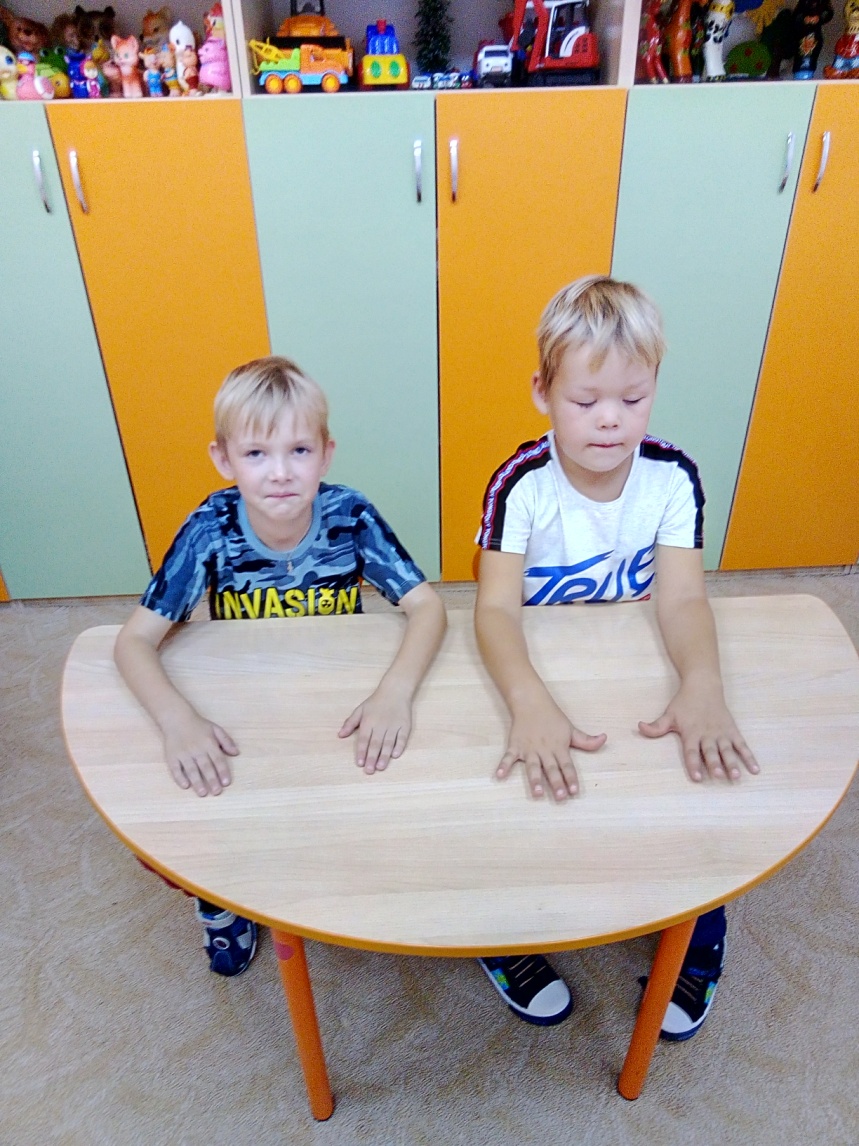 Упражнение «Кулак, ребро, ладонь»
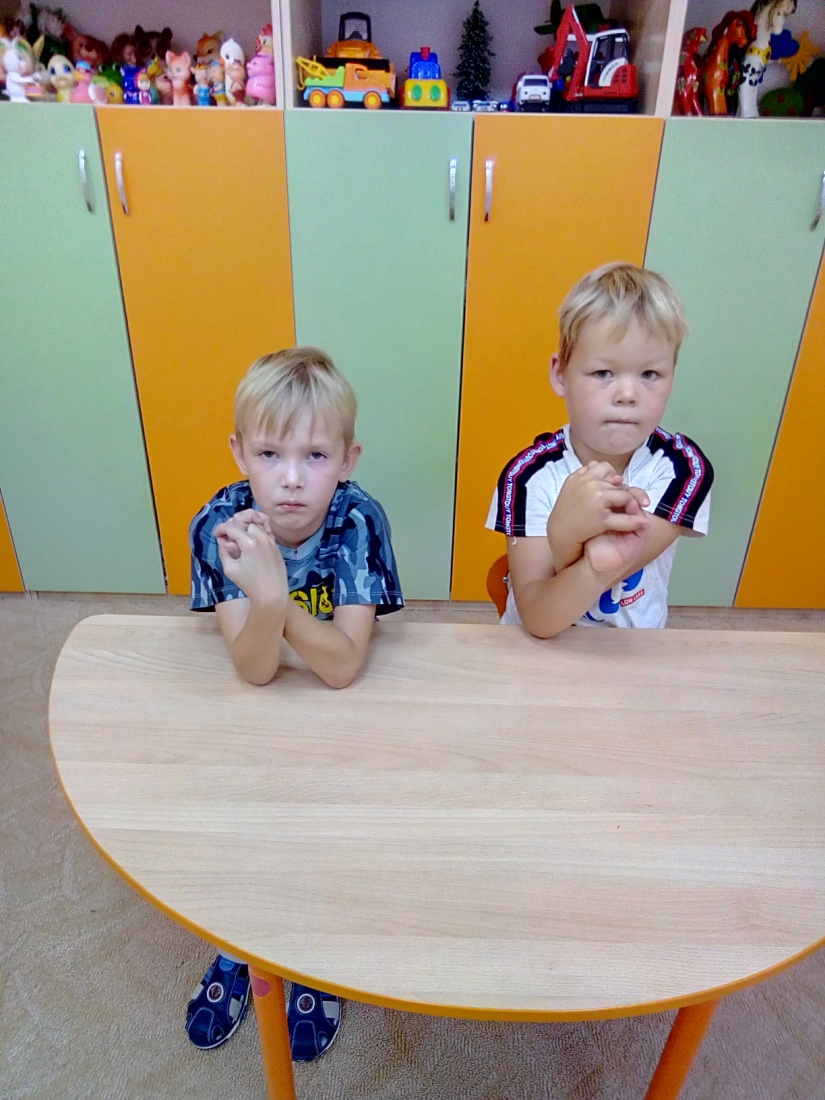 Упражнение «Змейка»
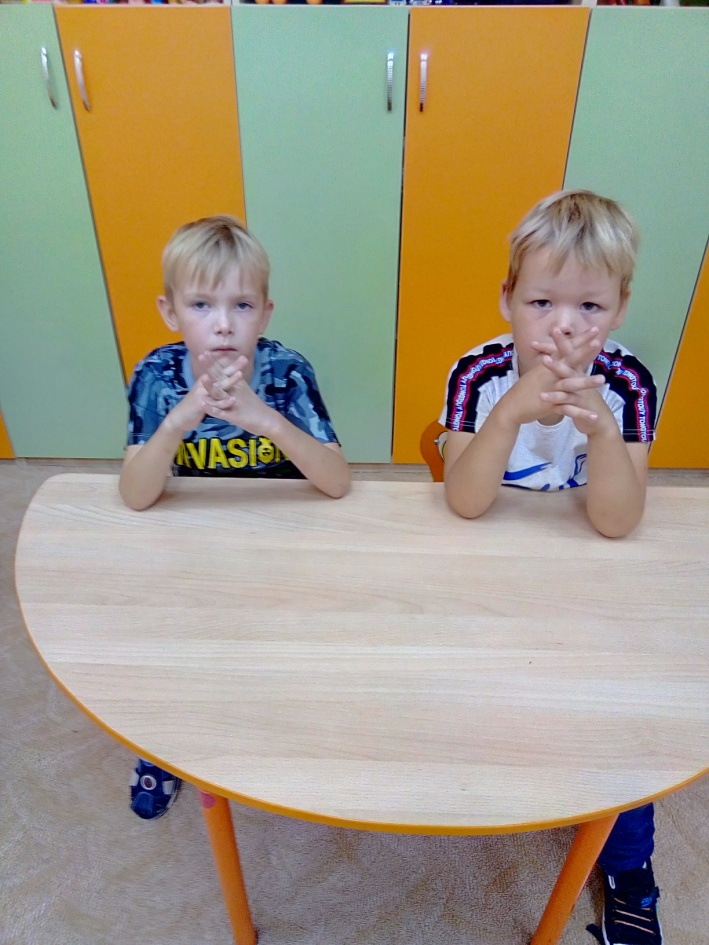 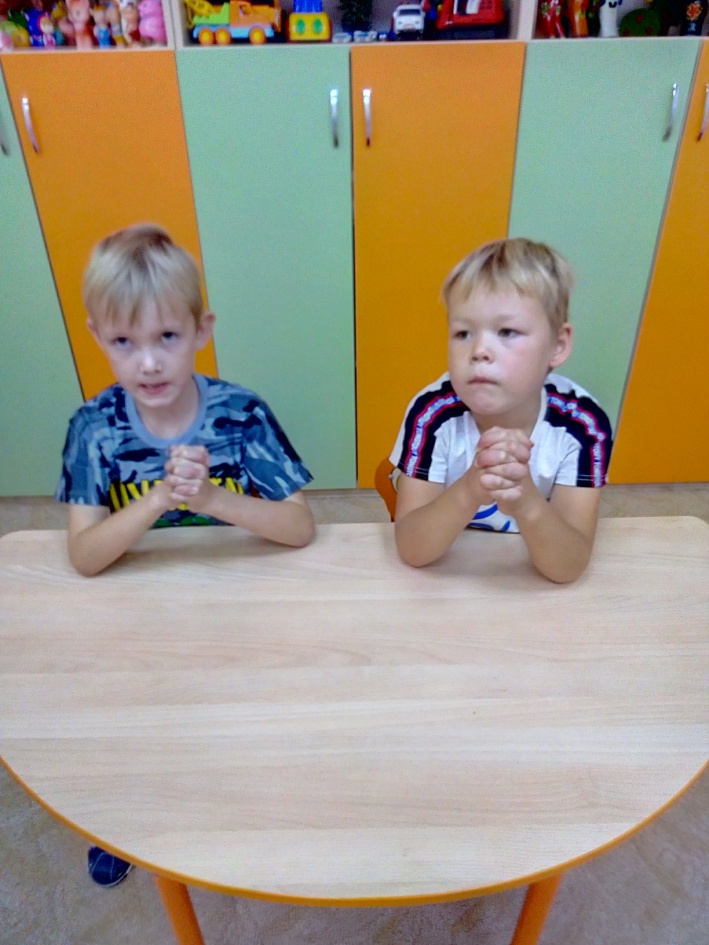 Упражнение «Домик, ёжик, замок»
Спасибо за внимание